Шарль Бодлер
Бодлер… Це король поетів, справжній Бог				А.Рембо
Розповідь про Шарля Бодлера
Ключові слова: “нерівний “ шлюб батьків , раннє сирітство , психічна травма , інтернат при ліонському Королівському коледжі , коледж Людовіка великого у Парижі , плавання по тропічних морях , довічна опіка , Жанна Дюваль  , революція  1848 року ,духовна драма , суд над “ Квітами зла “ , хвороба , лекції , смерть .
Бодлер-письменник :
-літературний критик ( “Салон 1845 року” ,  “ Салон 1846 року” ) ;
-прозаїк ( новела “ Фонфарло” , щоденник “ Моє оголене серце” ) ;
-драматург (п’єса “П’яниця” ) ;
-перекладач ( твори Едгара По ) ;
-біограф  ( нариси : “ Едгар По  , його життя і творчість” , “ Нові нотатки про Едгара По” ) ;
-поет ( збірка “ Квіти зла” , вірші у прозі “ Паризький сплін” ) .
“Квіти зла”
Книга усього життя
“ Квіти зла”
Зміст збірки: протистояння Добра і Зла .



Предмет зображення : переживання самого поета  .
Композиція збірки
-  Посв’та . Вступ .
“Сплін та ідеал” .
“ Паризькі картини” .
“ Вино” .
“ Квіти зла” .
“ Бунт” .
“Смерть” .
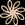 Посвята збірки
БОДЛЕРГримасою нудьги скривилися уста, Всі хвилі поривань розбилися об скелі, Лишився тільки смак безмежжя й пустота, Хоч випито ущерть гіркий розкоші келих. Вночі, коли важка нестерпна темнота Кудлатим чорним псом снується вкруг постелі, В обіймах лиш одна коханка — самота, В розбитої душі обідранім готелі. Вона нашіптує і мучить бризком барв, Повій і демонів, скривавлених примар І Май спокусливих відьомським стилем Гойї; І він, підвівши зір з-під хмурого чола, . Пірнав у вічний вир людських неуспокоїв В'язати китиці з кошмарних квітів зла.(С. Гординський)
Пам'ятник Бодлера та гробниця